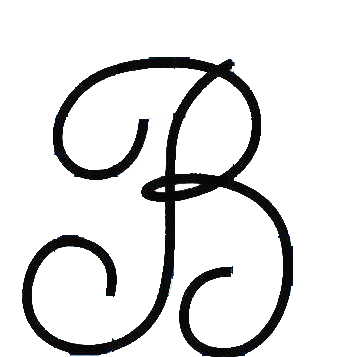 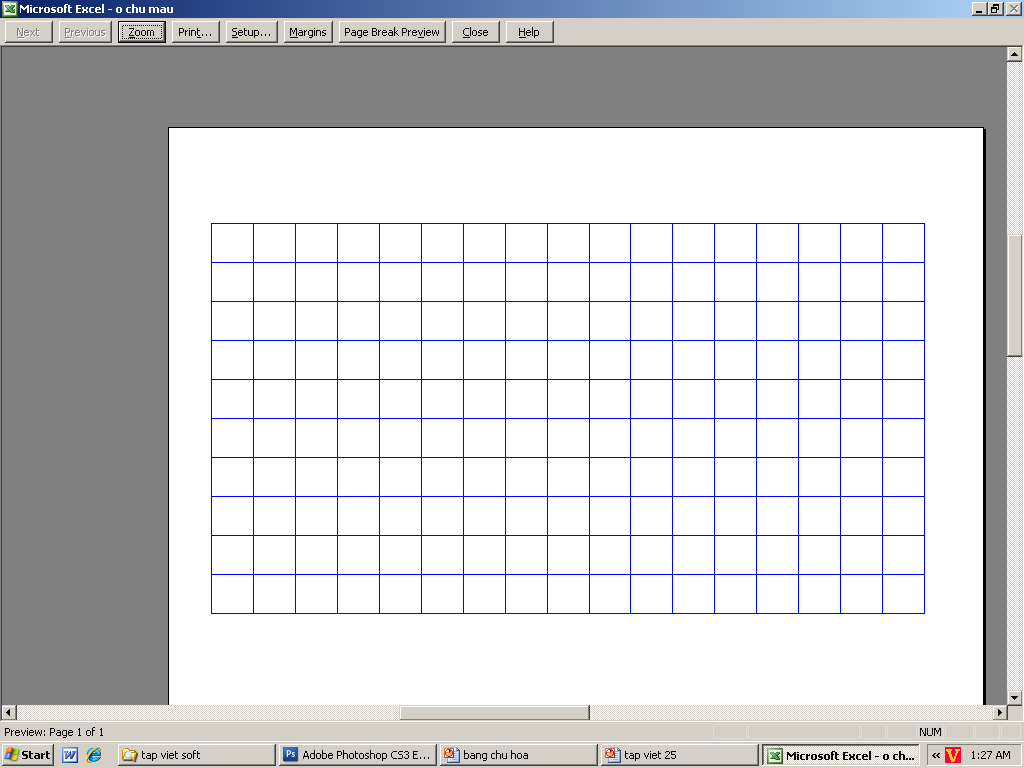 2
1
*Chữ hoa B cỡ vừa cao 5 ô li, gồm 6 dòng kẻ.
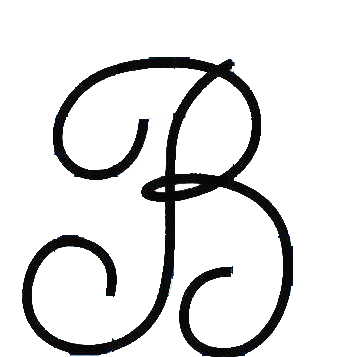 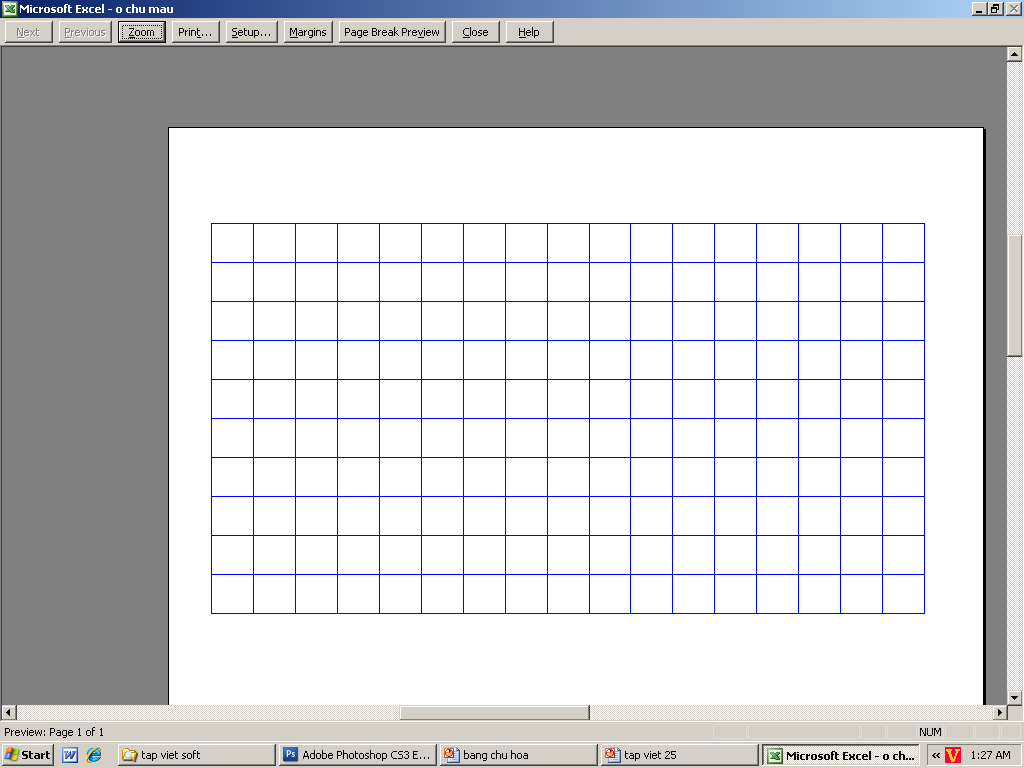 2
1
*Chữ hoa B cỡ vừa rộng 4 ô li rưỡi.
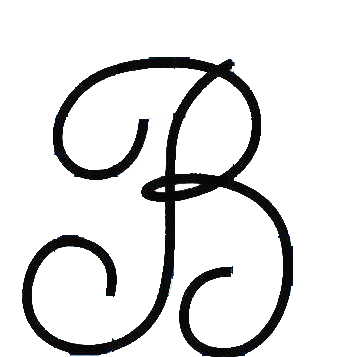 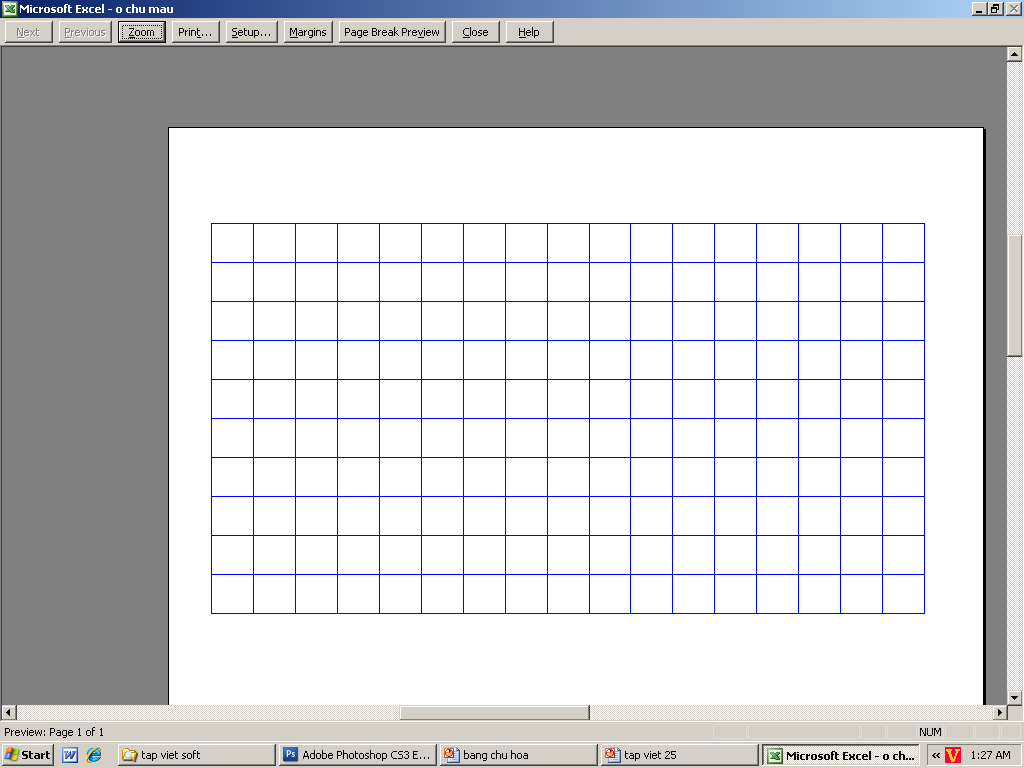 2
1
Nét móc ngược trái
Kết hợp của 2 nét cơ bản
(cong trên và cong phải)
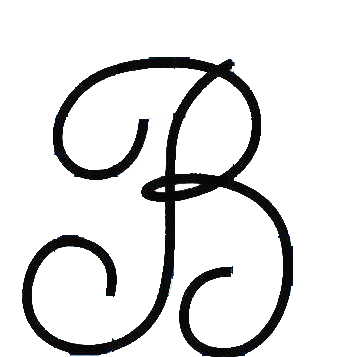 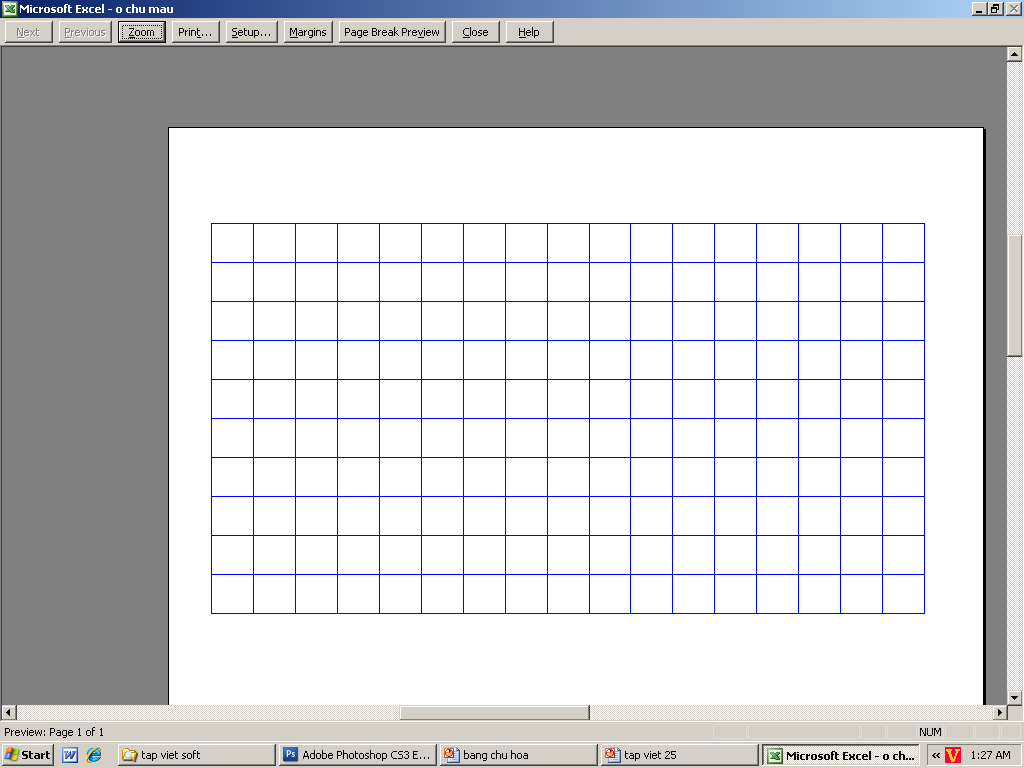 2
1
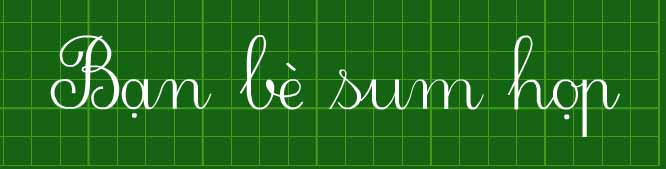 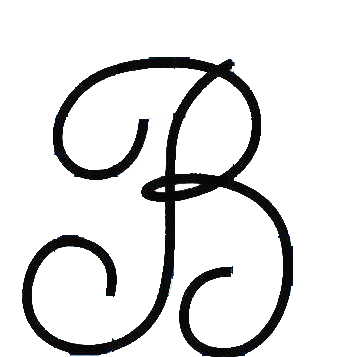 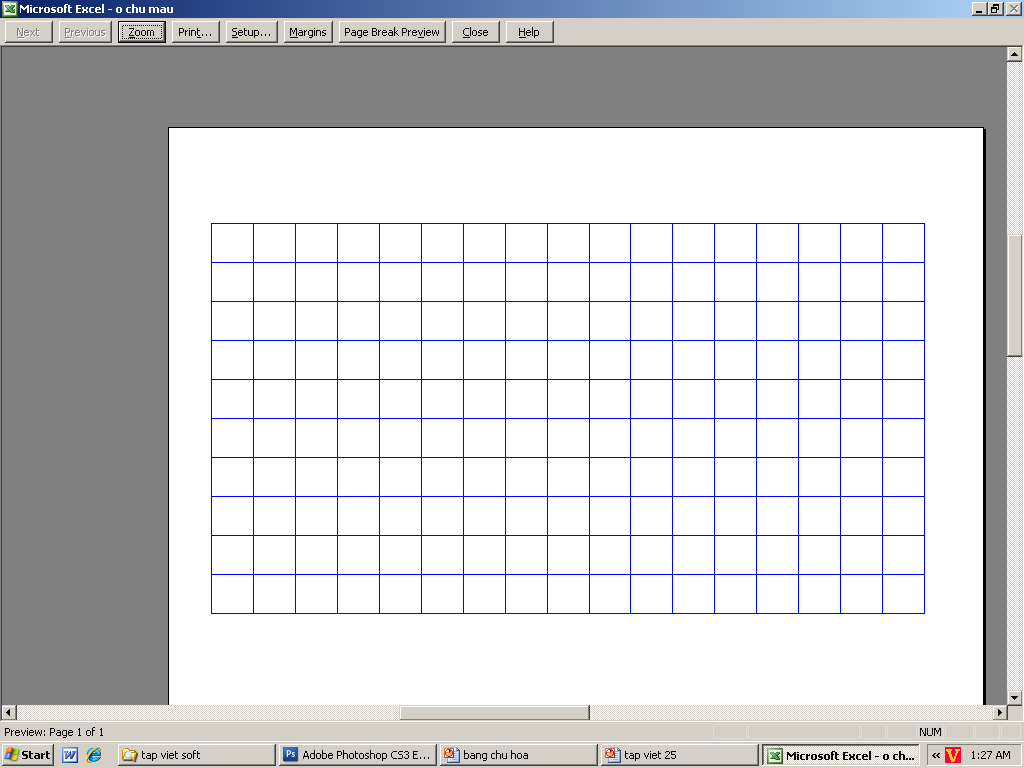 2
1
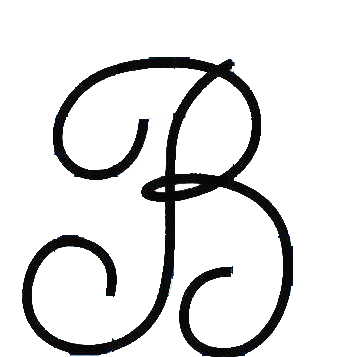 2
1
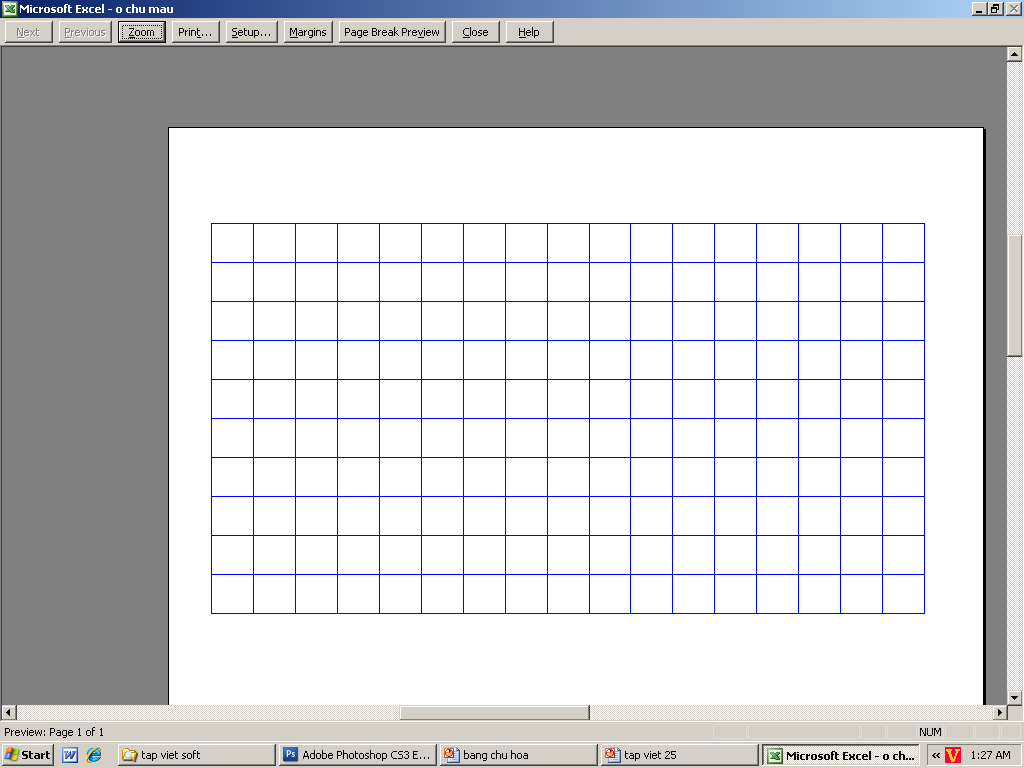 Xem vở mẫu
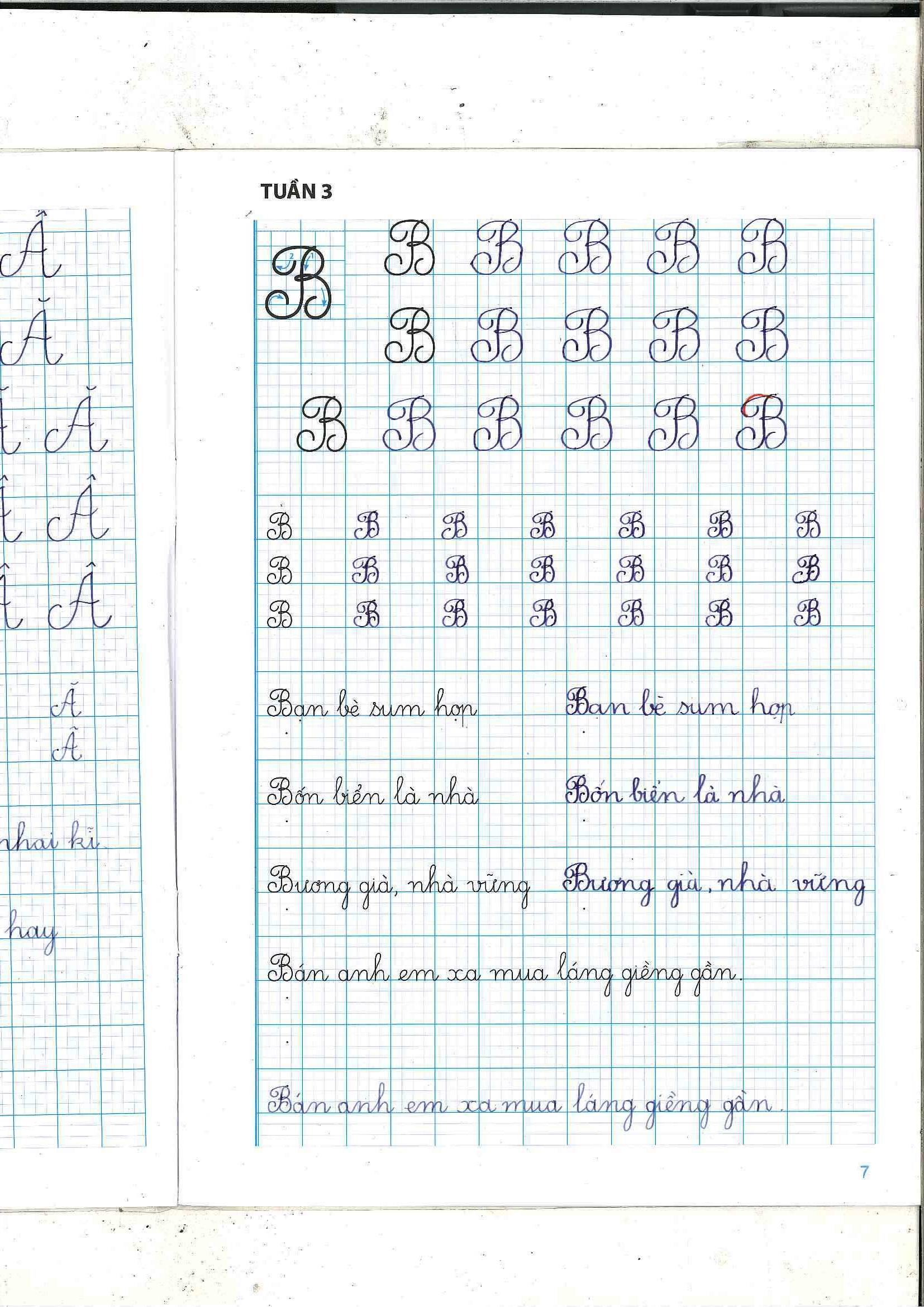 Nh¾c em
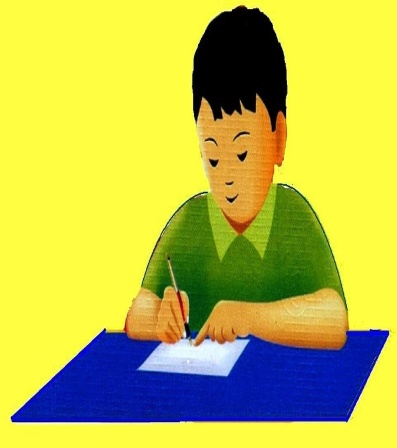